The Refrigerator
Emily Chopoorian
WHAT?
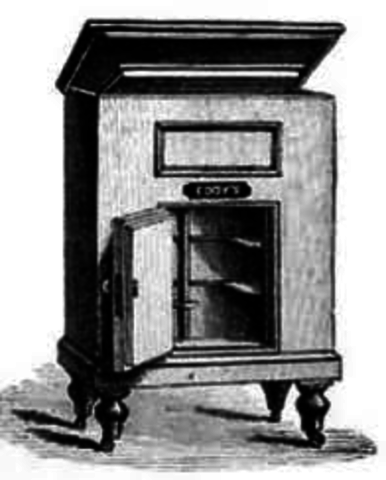 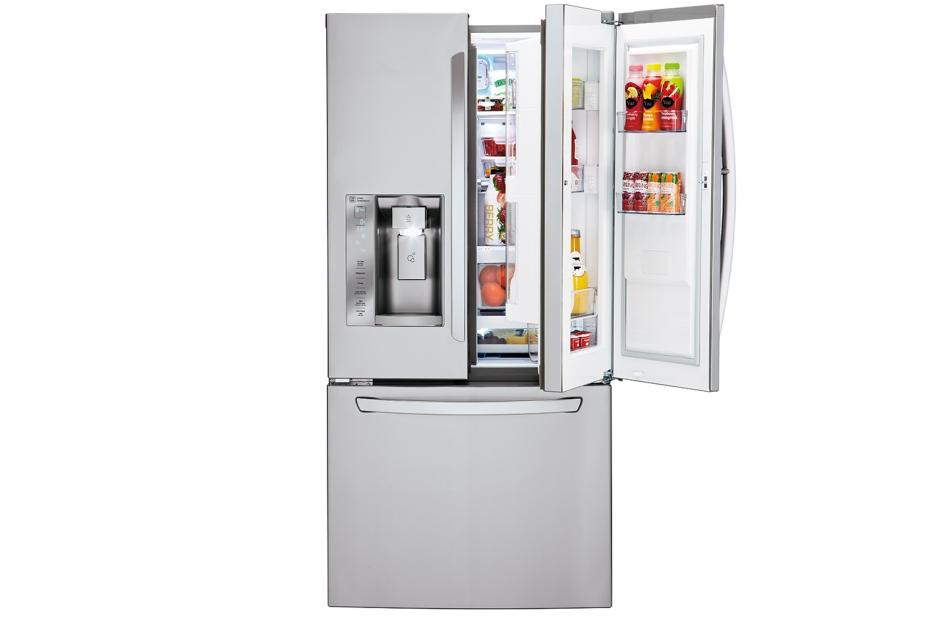 WHY?
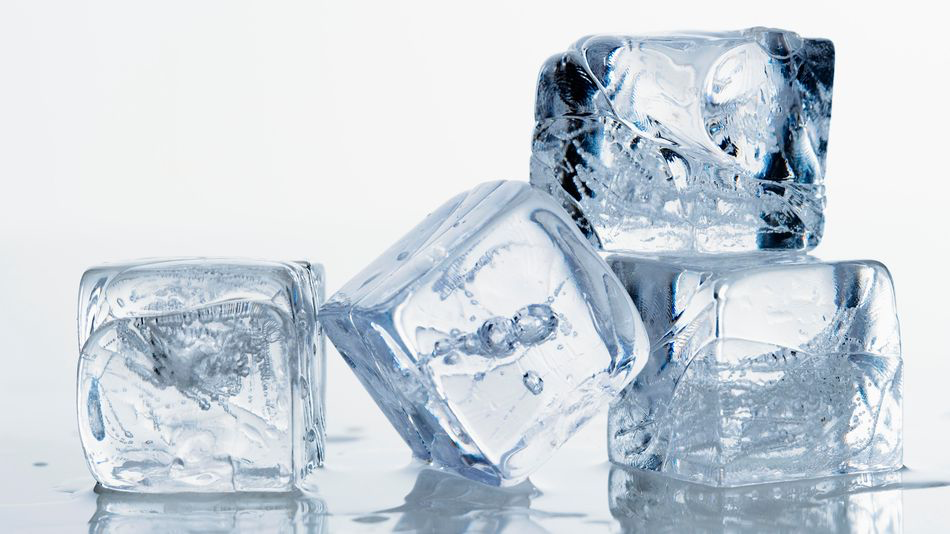 Ice Making



Yellow Fever
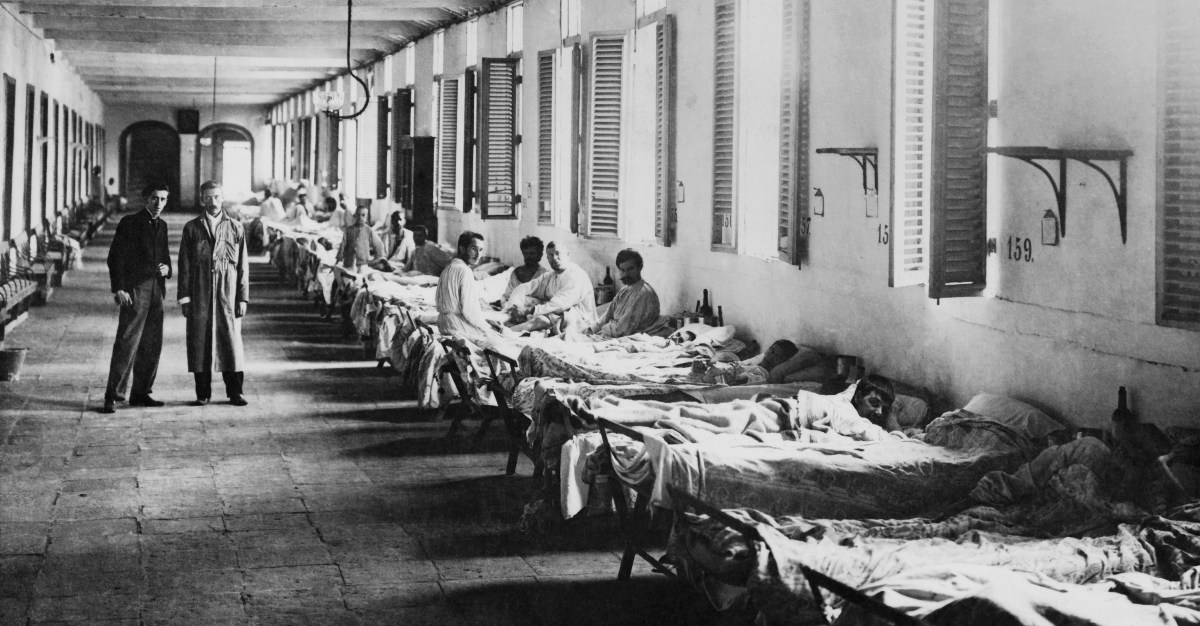 [Speaker Notes: The refrigerator was first created to make ice during warm seasons and keep it cold.  

Then this first design was improved upon in order for a doctor to make ice to treat his yellow fever patients]
WHEN? WHO?
1913
1805
1748
1834
Fred W. Wolf
Oliver Evans
Jacob Perkins
William Cullen
First refrigerator meant for home use
Created the first refrigeration machine
First practical refrigerator
Created first known artificial refrigeration at University of Glasgow
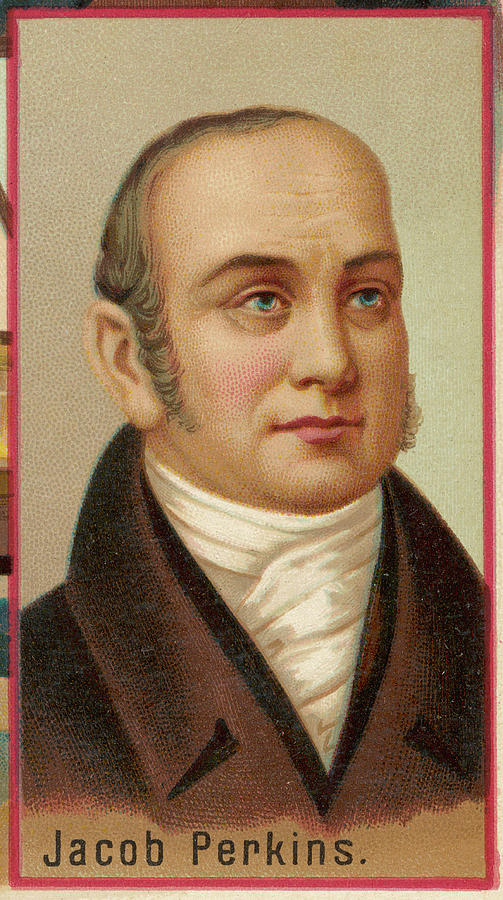 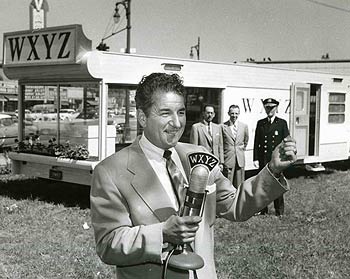 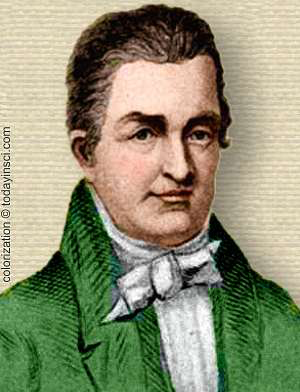 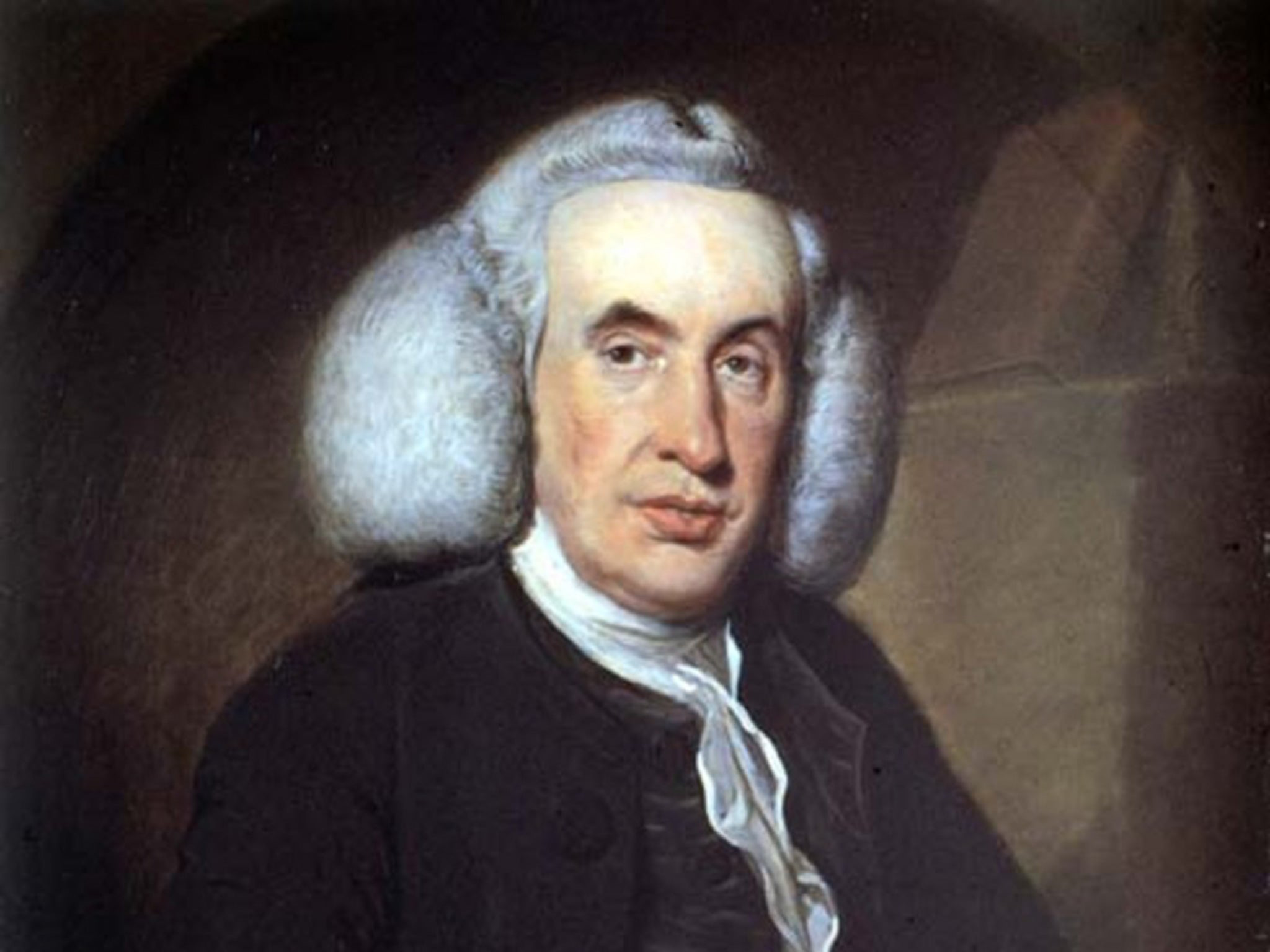 WHERE?
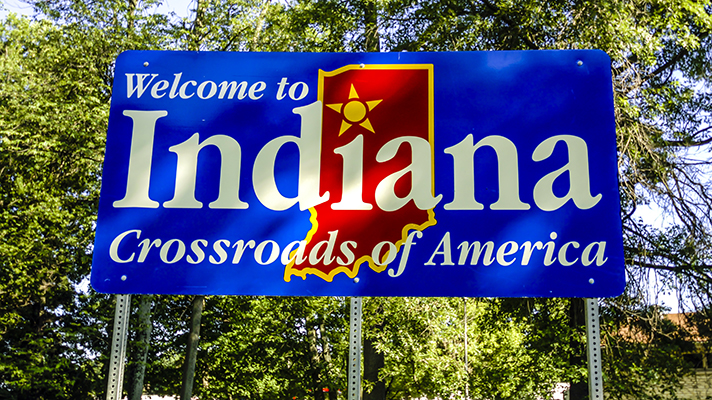 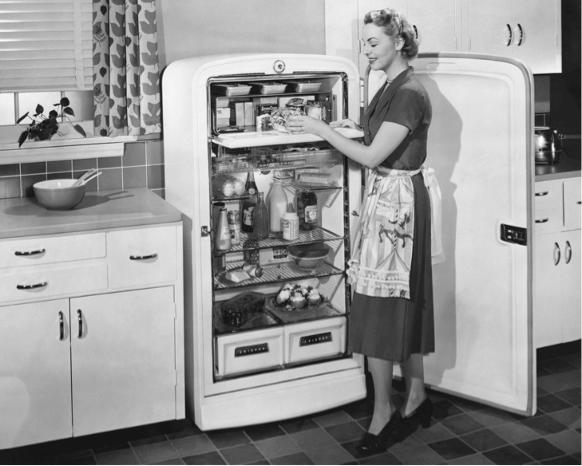 [Speaker Notes: The first refrigerator was sold for home use was in indiana]
HOW?
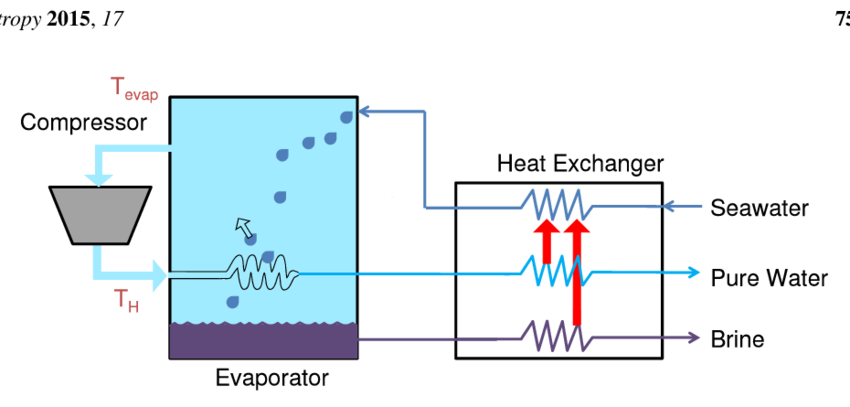 Vapor compressor
Refrigerator Coil
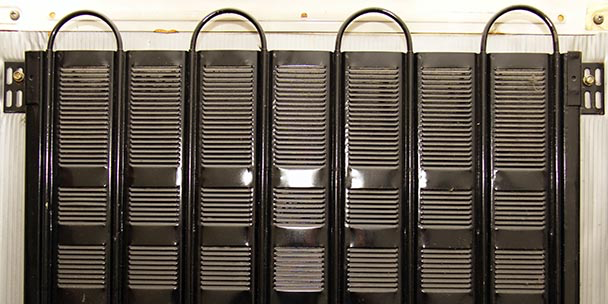